70 лет Великой Победы!
Великая Отечественная война 
коснулась каждой семьи.
Моя семья не является исключением.
Презентация выполнена

Цыгановой Т.И.
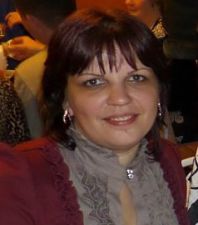 2015г.
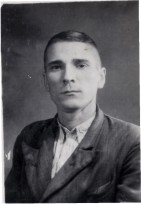 Отец моей мамы, мой дед 
Казаченко 
Николай Михайлович.
 В 21 год он был призван 
на войну, был на Московском и Ленинградских фронтах в  артиллерийских войск. Звание старшего лейтенанта. В 1943году был направлен для учёбы в Пензенское Артиллерийское училище.По окончании был оставлен инструктором.  
Где и встретил День Победы!
Военные награды: медаль за оборону Ленинграда и Москвы; медаль за победу над Германией; медали 10 лет Победы над фашистской Германией.
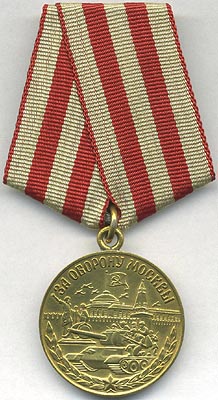 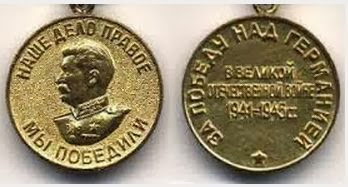 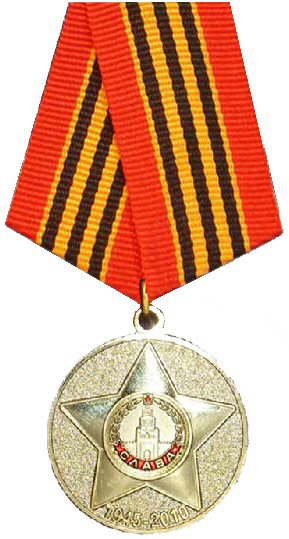 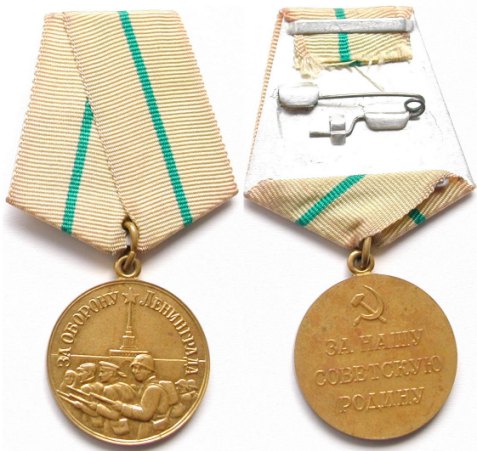 После войны встретил 
свою любимую женщину Татьяну Ивановну
 и создал с ней семью. 

Меня назвали
в честь бабушки 
И я гордо ношу это имя
 Татьяна Ивановна.
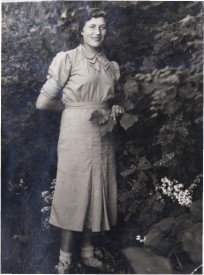 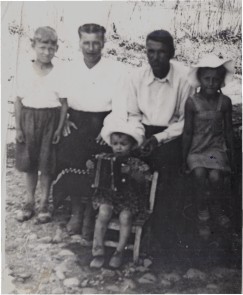 В их семье родилось  трое
 замечательных детей: 
Наташа, 
Саша 
и Вера. 
Самая младшая-
моя мама,
Казаченко
 Вера Николаевна.
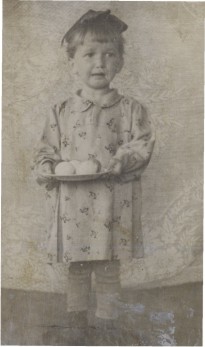 Работал дед начальником участка на Белореченской ГЭС. (Адыгея) 

Затем был направлен в Дагестан 
 на Чир- юртовскую ГЭС.
 (прорабом)
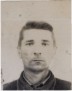 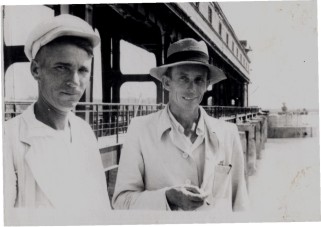 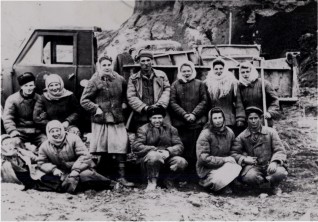 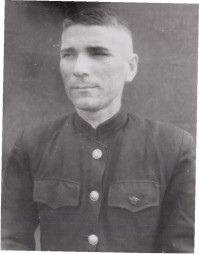 Я помню и горжусь  
своим дедом!!!
Материалы для презентации:
Личные семейные фото 
https://yandex.ru/images/?uinfo=sw-1366-sh-768-ww-1366-wh-623-pd-1-wp-16x9_1366x768